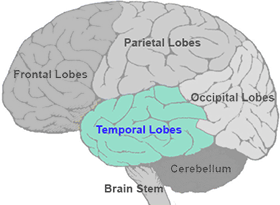 فسیولوجیای دەمارەخانە
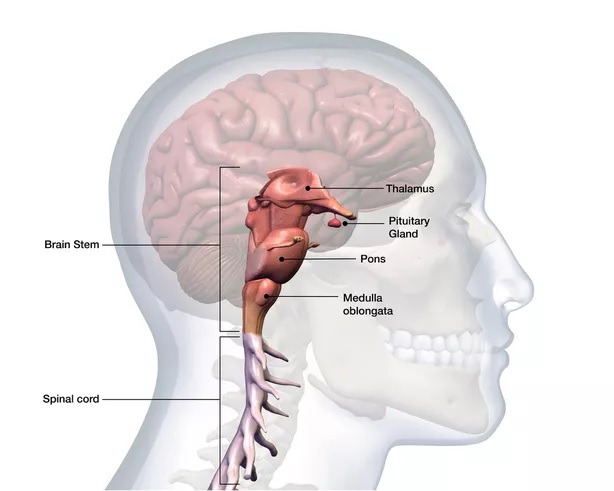 د.كاظم گزال 
قۆناغ یەكەم
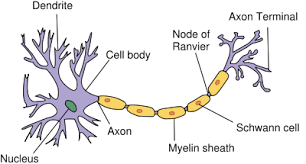 كؤئةندامى دةمار
بةشيَوةيةكى طشتى كاتيك باس لة كؤئةندامى دةمار دةكةين مةبةستمان ميَشك و دركة ثةتك و ضيَوة دةمارةكانة، كة تايبةتمةندى خؤي هةية لة تويَكاري و كؤمةلَة ئةركيَكى طرنط ئةنجام دةدات كة بة بيَ ئةو كؤئةندامة بةردةوامى لة ذيان كاريَكى مةحالة.
كؤئةندامى دةمار  ثيَكديَت:
ناوةندة كؤئةندامى دةمار : central nervous system
I - دةماخ
ميَشك brain 
ميَشكؤكة cerebellum
قةدى ميَشك Brain stem 
لاكيَشةمؤخ Medulla oblongata 
ثردة دةماخ Pons
ناوةندة دةماخ Midbrain
نيَوانة دةماخ Midencephalon 
سةلةمةس (لانكة – بيَشكة) thalamus
هايبؤسةلةمةس ( ذيَر لانكة) Hypothalamus 
II - دركة ثةتك

II
2- ضيَوة كؤئةندامى دةمار : Peripheral nervous system
جةستة دةمارييةكان somatic nerve  
كاسة دةمارييةكان Cranial nerves
دركة دةمارييةكان Spinal nerves 
لة خؤوة كؤئةندامى دةمار: autonomic nervous system
بةسؤز sympathetic 
بيَ سؤز parasympathetic
دةمارة خانة: Nervous cell
دةمارة خانة يةكةى بنضينةي ثيَكهاتن و فرمانة لة كؤئةندامى دةماردا، هيَندة بضوكة بة ووردبينى ئةلكترؤبينى نةبيَت نابينريَت، بة ثيَي شويَن و ئةركى دةمارة خانة قةبارة و شيَوةى دةطؤريَت، دةمارة خانةكان ثيَكةوة بةستراون لة ريَي طةيةنةري دةمارييةوة.
دةمارة خانة بةشيَكى طةورةى هةية ثيَي دةوتريَت لةشى دةمارةخانة كة سايتؤثلازم و مايتؤكؤندريا و تةنةطانى طؤلجى و رايبؤسؤمةكان و دةنكؤلةى نيسل ..... تيَداية.
 لةشي دةمارة خانة كؤمةليَك ضوكلةى دةزولةيي ليَدةبيَتةوة ثيَي دةليَن ( ضوكلة دةرزولةييةكان) ( Dendrites ). هةنديَك هةنديَك لةم ضوكلانة كورت و ثةلدارن و ثيَيان دةليَن ( لق و ثؤث) و فرمانى سةرةكيان طواستنةوةى زانياريية لة دةمارة خانةيةكى ترةوة بؤ لةشة خانةكة.
يةكيَك لةم ضوكلانة لة لةشة خانةوة دريَذ دةبيَتةوة بة تيرةيةكى نةطؤر و تةوةرة ( Axon ) ثيَكدةهيَنيَت و بة تةوةرةثلازم  ناودةبريَت،  دريَذدةبيَتةوة بؤ ئةندامةكانى هةست و ريشالةكانى بؤ ناوماسولكة ، بة هةردوو ئاراستة زانياري دةطوازيَتةوة ، لة ئةندامةكانى هةستةوة بؤ ميَشك و لة ميَشكيشةوة بؤ ماسولكةكان،  طواستنةوةى زانياري لةشة خانةوة بؤ لق و ثؤثي خانةيةكى تر، تةوةرة بة ضةند بةرطيَك داثؤشراوة لةوانة بةرطى مؤخين (مايلين) و بةرطى شوان ، كة ئةركى خيَراكردنى طواستنةوة راطةياندنةكانى دةمارة، هةروةها هةنيَك شويَنى تةوةرة ثةردةى مايلينى نية و ثيَي دةوتريَت طريَكانى رانظير.
ثؤلينكردنى دةمارة خانة:
بةثيَي شيَوة و ذمارةى ضوكلةكان:
دةمارةخانةيي فرةضوكلةييMULTI polar : لة لةشة خانة و ذمارةيةكى زؤر ضوكلة ثيَكديَت لة خانةكانى ميَشك و دركة ثةكدا هةية.
دةمارة خانةى دوو جةمسةريbipolar: لة لةشة خانة و دوو تةوةرة ثيَكديَت زياتر لة خانةكانى تؤري ضاو و طويَي ناوةند و روثؤشي خانةكانى بؤنكردندا هةية.
دةمارة خانةي تاك جةمسةرUNpolar: تةنها يةك ضوكلة لةشةخانة جيادةبيَتةوة و دةبيَتة دوو بةش يةكيَكيان وةك تةوةرة كاردةكات و ئةوى تر وةك ضوكلة.لة دركة ثةتك و كاسة دةمارييةكاندا هةية.
2- بةثيَ فرمان
هةستةدةمارةخانة هاتووSENSORY : طةياندنةكان لة جةستةوة دةطويَزنةوة بؤ دةماغ ( ثيَست و ماسولكة و هةناو و دركة ثةتك و ....).
هةستة دةمارةخانةى بةستةر.) ((interneuron): تةوذمى دةمارة طةياندن لة دةمارة هةستةوة دةطويَزنةوة بؤ دةمارة جولةكان و بة ثيَضةوانةشةوة. لة دركة ثةتك و ميَشكدا هةية.
دةمارةخانةى جولة – دةرضوو MOTOR : فرمانةكان دةطوازيتةوة لة دركة ثةتكةوة بؤ خانةكانى جةستة ( ماسولكةكان، رذيَنةكان) زياتر لة جؤري فرةجةمسةرن.
ويَنةى دةمارة خانة و پێكهاتەكانی
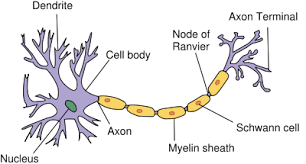 جؤرةكانى دةمارة خانة
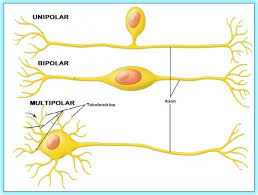 زانياري و فرمان لة دةمارةوة لةريَي ثيَكهاتةى كيمياوي و طؤرانكاري ئةلكترؤنى روودةدات ،
ئةركى كار : Action potential 
كاتيَك خانةيةك وريا دةكريَتةوة لةريَي راطةياندنى دةمارييةوة ثةردةى خانة دةكريَتةوة و ئايؤنةكانى سؤديؤم بؤ ناو خانة ووروذم دةكةن، بةمةش ناوةوةى خانة ثؤزةتيف دةبيَت لةضاو دةرةوةدا كة نةطةتيفة، بةمةش ئةركى كار ثةيدا دةبيَت، بةيةك ئاراستةى دوور كةوتنةوة لة خانة، دواى ئةمة جوطةكانى سؤديوم دادةخريَن و جؤطةكانى ثؤتاسيؤم دةكريَنةوة بةمةش دةرةوة دةبيَتة ثؤزةتيف بةم بارة دةوتريَت طةراندنةوةى جةمسةرطري Repolarization  كة ئاماذةية بؤ كؤتايي هاتنى ئةركى كار، بةلآم دةمارة خانة ناتوانيَت ئةركى كاري تر جيَبةجيَبكات ثيَش طةراندنةوةى ئةركى حةسانةوة ئةم ماوةية ثيَي دةوتريَت ماوةى نةويستن Refractory period
طوازةرةوة دةمارييةكان
بريتيين لة ثيَكهاتةى كيمياوى كة راطةياندنة دةمارييةكان دةطويَزنةوة لة ريَي طةييَنكة دةماريةكانةوة، 
دواى ئةوةى ئةركى كار دةطاتة كؤتايي دةمارة خانة لةريَي دةمارة قليشةوة بة دةماريَكى تر دةطات ، لة كؤتايي دةمارةكاندا ضيكلَدانة هةية لة طويَزةرةوة دةمارييةكان كؤدةكةنةوة ، لة كاتى ثيَويسدا دةنوسيَت بة ثةردةى ثيَش طةييَنكة قليشةوة ئةو ضيكلدانانة دةكريَنةوة و طويَزةرةوة دةمارييةكان دةرذيَنة قليشةكةوة ، ثاشان دةبةستريَن بة ثةردةى دواى طةييَنكة. ئةمةش دةبيَتة هؤي كرانةوةى ثةردةى خانةكان و ضوونة ذوورةوةى سؤديؤم بؤ ناو خانة
طرنطترين طويَزةرةوة دةمارييةكان و رؤليان :
ئةسيتايل كؤلين: لة سةرةتاي (1900) دؤزرايةوة ، لة هةردوو كؤئةندامى ناوةندى دةمار و ضيَوة دةماردا هةية، رؤلي طةورةى هةية لة
يادطةدا، ئةوانةى نةخؤشي ئةلزايمةريان هةية طرفتيان لة ئاستى ئةم طويَزةرةوةيةدا هةية.
رؤلي طرنطى هةية لة لايةنى سؤزداري .
بة ئاطايي بةهؤي بوونى لة ناوضةى تؤري ضاو.
دوو وةرطري هةية نيكؤتين و مةسكةرين.
2- دؤثامين:
يادطة                ةلَسةنطاندن و خودبينى و راظةكردن.                    فيَربوون.                    مةزاج.                       سستمى ثاداشت و ضيَذ.
جولةى لةش.             ووروذاندنى سيَكسي             ئؤرطازم                تونيَتى و برسيَتى.          رةفتاري خواردن
كؤنترؤلكردنى ثلةى طةرمى لةش.
 بةشيَوةيةكى طشتى ثيَنج جؤر دؤثامين هةية بة ثيَي ريَرةوى بونيان لة ميَشكدا كاريان دةطؤريَت و لة ( D1,D2,D3,D4 &D5)  ثيَكهاتووة.
طرفت لة ئاستى دؤثامين كاريطةري طةورةى هةية لة نةخؤشيةكانى شاديبوون و شيزؤفرينيا.
3- سيرؤتؤنين: ،
كؤنترؤلَكردنى ئارةزووى خواردن.
بةئاطايي و تةركيز.
ريَكخستنى ثلةى طةرمى لةش.
مةزاج  ( توندوتيذى) و سؤز.
رؤليَكى كةمى هةية لة ثاداشت دانةوة.
خةوتن و هةستان.
رةفتاري سيَكسي.
طرذبوونى بؤريةكانى خويَن.
ناتةواوى لة ئاستى سرؤتؤنين كاريطةري دةبيَت لة نةخؤشيةكانى خةمؤكى و وةسواسي و طرفتةكانى خواردن.
4- هستامين:
لة ناوضةى ذيَرلانكةوة ثةلدةهاويَت بؤ زؤربةى ناوضةكانى دةماخ و كاريطةري هةية لةسةر خةوالوويي و زيادبوونى كيَش، طرذبوونى لوسة ماسولكةكان .
5- نؤرئثنفرين:
لةسالَى (1946) دياريكراوة، لة ضيَوة كؤئةندامى دةماري بةسؤز. رؤلى هةية لة 
سستمى خةوتن و هةستان.
ثاداشت دانةوة لة سستمى فيَربوون
كويَرةرذيَنةكان (ذيَرلانكة رذيَن).
طؤرانكاري لة ئاستى ئةم طويَزةرةوةية ثةيوةندى بة حالةتى دلَةراوكيَ و خةمؤكيةوة هةية.
6- ظاسؤثريَسين: رؤلى هةية لة ثةشيَويةكانى مةزاج.

7- ئيندؤرفين:  رؤلى هةية لة :
وةلآمدانةوة بؤ ئازار.
ريَكخستنى ثلةى طةرمى لةش.
رةفتاري سيَكسي.
كؤنترؤلَكردنى هةناسة.
فيَربوون.

8- سؤماتؤستاتين: لة كؤئةندامى هةرس و طةدةدا هةية، رؤلى هةية لة كةمكردنةوةى دةردانى ترشةلؤكى طةدة، كؤنترؤلكردنى دةردانى هؤرمؤنى طةشة.
دةمــاخBrain
دةماخ  دةكةويتة ناو بؤشايي كاسةى سةرةوة و كيَشى لة كةسيَطى ثيَطةشتودا نزيكةى ( 1400 طم ) دةبيَت لة نزيكةى دة بليؤن خانةى دةماري ( neuron)  و مليؤنةها ريشالأ (fiber  ) ثيَك ديَت
دةماخ بة سيَ ثةردة داثؤشراوة ( ثةردةكانى ميَشك) و هةمان ئةم ثةردانة دريَذدةبنةوة بؤ دركة ثةتك ثيَيان دةليَن ( ثةردةكانى دركة ثةتك):
ثةردةى دةرةوة ( دايكة دلأ رةقة)  Dura mater
ئةم ثةردةية تارادةيةك ثتةو بةهيَزة، لة دوو ضين ثيَك ديَك ضينى دةرةوةيان ئةستورةو بة ديوى ناوةوةى كاسةى سةرةوة نوساوة و ئةوةي ناوةوة بريَك تةنكترة و بة ميَشكةوة نوساوة و لة نيَوانياندا مولولةى خويَن هةية.
2- ناوةندة ثةردة ( جالَجالؤكة ثةردة) Arachnoid 
ئةم ثةردةية دةكةويَتة نيَوان هةردوو ثةردةى دايكة دلَرةقةو دايكة بةسؤز لة ثيَكهاتةيةكى ئيسفنجى ثيَكهاتووة و لة نيَوان ناوةندة ثةردة و دايكة بةسؤزدا ناوةنديَك هةية كة شلةى ميَشك دركةثةتى تيَداية.
3- ثةردةى ناوةوة ( دايكة بة سؤز) Piamater 
ئةم ثةردةية راستةوخؤ بة ميشكةوة نوساوة و بةرثرسي طةياندنى خؤراكة بؤ ميَشك.
رووثؤشي دةماغ بريَكى زؤر بةرزونزمى تيادا كة بة ثيَي دةليَن ضرض و لؤضيةكانى ميَشك و لة ثؤليَنكردنى بةشةكانى ميَشكدا رؤلى طةورةيان هةية بةو هؤيةوة ميَشك روثؤشيَكى طةورةى هةية و لةكاسةى سةردا جيَي دةبيَتةوة.
دةماغ بةشيَوةكى طشتى دةكريَت بة ضوا بةشةوة:
يةكةم: ميَشك. ( تويَكلى ميَشك و  كرؤكى ميَشك) 
دووةم: ميَشكؤكة  
سيَيةم: قةدى دةماغ ( Brain stem ) 
لاكيَشة مؤخ  Midulla oblongata 
ثردة دةماخ  Pons 
ناوةندة دةماخ  Midbrain 
ضوارةم: نيَوانة دةماخ  Midencephalon 
سةلامةس  ( لانكة , بيَشكة ميَشك)   Thalamas 
هايثؤسةلامةس ( ذيَر لانكة , ذيَر بيَشكة )  Hypothalamaus
يةكةم: ميَشك:
طةورةترين بةشي دةماخةو لة شيَوةى دوو نيوة طؤداية و لة دوو بةشي سةرةكى ثيَك ديَت 
تويَكلى ميَشك .
كرؤكى ميَشك.
رووى دةرةوةى ميَشك رةنطى بؤرة بةهؤي بوونى خانةكانى دةمار و رةنطى بةشي ناووةى سثية بةهؤي بونى بةستةرة خانةكانةوة.
تويَكلى ميَشك بة مةلَبةندى هةستةكانى (بيستن و بينين و بؤنكردن و ئاخاوتن ) دادةنريَت و هةروةها ناوةندى هةنديَك لة ضالاكيةكانى ترةوة وةك بيركردنةوة و هةلَضوونة دةرونيةكان .
ميَشك لة دوو نيَوة طؤ ثيَكديَت لاي راست كة كؤنترؤلي كار و فرمانةكانى لاي ضةثي جةستة دةكات و لاي ضةثي ميَشك كة كؤنترؤلى كاروفرمانةكانى لاى راست دةكات ، ئةمةش ثيَي دةوتريَت ئةركى دذةلا (contralateral ).
ميَشكى مرؤظ دةكريَت بة ضوار ثةلى سةرةكيةوة كة هةريةكةيان ئةرك و فرمانى تايبةتى خؤي هةية طرفت يان ناتةواوى لةهةر ثةليَكدا رووبدات كاريطةري لةسةر تاك دةبيَت .
ثةلى ثيَشةوة ( ناوضةوانة ثةل) Frontal lope
ثةلى لاجانط ( لاجانطة ثةل) Temporal lope 
ثةلى ديواري (ديوارة ثةل) Parietal lope 
ثةلى دواوة ( ثشتةوة) ( ثشتة ثةل) Occipital lope
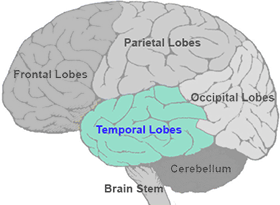 1- ئةركةكانى ثةلى ثيَشةوة ( ناوضةوانة ثةل): Frontal lope
تةركيزكردن
هةلَسةنطاندن
ثلاندانان
ضارةسةركردنى كيَشة
كؤنترؤلكردنى حةزةكان و رةفتار
كؤنترؤلكردنى رةفتاري سيََكسى و كؤمةلآيةتى.
كةسيَتى
سؤز ( عاتيفة)
جولة
ناوضةى دةربرينى ئاخاوتن.
يادطةى دريَذخايةن.
2- ئةركةكانى لاضانطة ثةل: Temporal lope
ناوضةى وةرطرتنى بيستن و ناسينةوةى دةنط.
رةفتاري دةربرين
تيَطةيشتن لة ميوزيك
وةرطرتن و تيَطةيشتن لة ئاخاوتن 
ناسينةوةى ويَنةكان (روخسارةكان) حالةتى ثرؤسؤثةطنؤسيا (بريتية لة نةتوانينى ناسينةوةى روخسارةكان).
تيَطةيشتن لة نوسين 
تامكردن
يادطة و تيَطةيشتن.
رةفتاري سيَكسي
3- ئةركةكانى ثةلى ديواري: Parietal lope
جياكردنةوةى هةستةكان بةركةوتن ، بؤنكردن، تامكردن
ناسينةوةى شويَنى جةستة
خويَندنةوة
بيركاري
ناسينةوةى بةركةوتن
جولةى خؤويستى بة ئةنجام.
ياري كردن بة تةنةكان
لةم ثةلةدا ناوضةى ويَرنيكى هةية كة بةرثرسة لة راظةكردنى نوسين بة دةنطةكان.
4- ئةركةكانى ثشتة ثةل: Occipital lope
هاوسةنطى و كؤنترؤلكردنى جولةى خؤويست.
ناوضةى وةرطرتنى بينين
راظةكردنى بينين ( جياكردنةوةى قةبارة و رةنط و روناكى و جولة و دووريةكان )
 
ئةطةر ناتةواوى يان طرفت لة يةكيَك لة بةشةكانى دةماغدا  روبدات ئةوة دةرئةنجدامى ئةو ناتةواويةية بةثيَي شويَن و قةبارة و جؤري ناتةواويةكة دةطؤريَت.
دووةم: ميَشكؤكة:
ئةم بةشةى دةماخ دةكةويَتة بةشي دواوة و خوارةوةى ميَشك ، لة دووبةشي ثيَكةوة لكاو ثيَكديَت. نزيكةى لة 10% قةبارةى كاسةى سةر داطيردةكات، نزيكةى لة 50% سةرجةم  دةمارة خانةكانى دةماخ لةخؤدةطريَت.
طرنطترين فرمانةكانى ميَشكؤكة:
جولةى ماسوكةكان ريَك دةخات.
ثاريَزطاري لة شيَوةى لةش و هاوسةنطى.
ووردةكاري فيَربوونى جولةيي كارامةيي.
رؤلي هةية لة لايةنى تورةيي و ضيَذوورطرتن.
دياريكردنى دووري شتةكان.
فيَربوونى زمان.
3- سيَيةم: قةدى دةماخ: Brianstem
بؤية ثيَي دةوتريَت قةدى دةماغ ضونكة هةموو ئةو بةشانة دةطريَتةوة كة لة نيَوان دركة ثةتك و بةشةكانى ثيَشةى ميَشكة.
لة سيَ بةشي سةرةكى ثيَك ديَت:
لاكيَشة مؤخ  Medulla oblongata 
ثردة دةماخ Pons 
ناوةندى دةماخ Midbrain
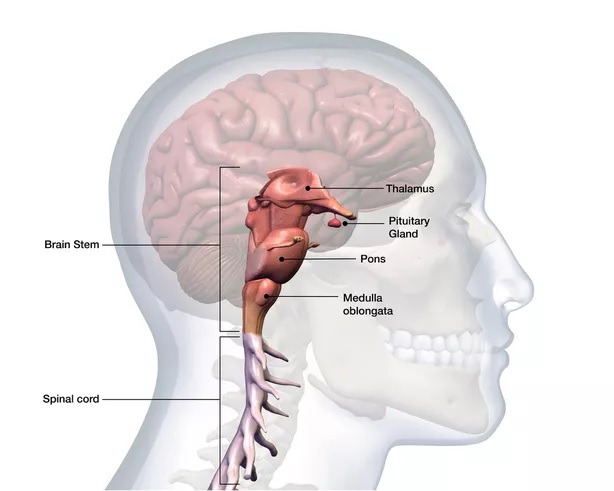 لاكيَشة مؤخ: Medulla oblongata  ثيَكهاتةيةكى دريَذكؤلة و نزيكةى (3) سم دةبيَت و دةكةويَتة نيَوان دركة ثةتك و ثردة دةماخ 
طةليَت ناوةدى طرنط دةكةويَتة لاكيَشة مؤخةوة :
ناوةندى هةناسة
ناوةندى طرذبوونى مولةلةكانى خويَن.
ناوةندى دلأ ( ليَدان و هيَزى دلأ).
 هةنديَك لة جولة خؤنةويستةكان ( قوتدان و ئيَلنج دان ، رشانةوة ، ثذمين و كؤكة و باويَشكدان ) ى تيَداية.
2- ثردة دةماخ: Pons
نزيكةى (2,5) سم دريَذة هةردوو ناوةندى هةناسة وةرطرتن و راطرتنى هةناسةى تيَداية، رؤلَى هةية لة خولى نوستن.

3- ناوةندة مؤخ: Midbrain
دريَذيةكةى نزيكةى (2,5) سم دةبيَت 
ناوةندة دةماخ ثةيوةندى هةية بة كرداري بينين و بيستن و كؤنترؤلى جولة و خولى نوستن و بةئاطاهاتن ، ريَكخستنى ثلةى طةرما.
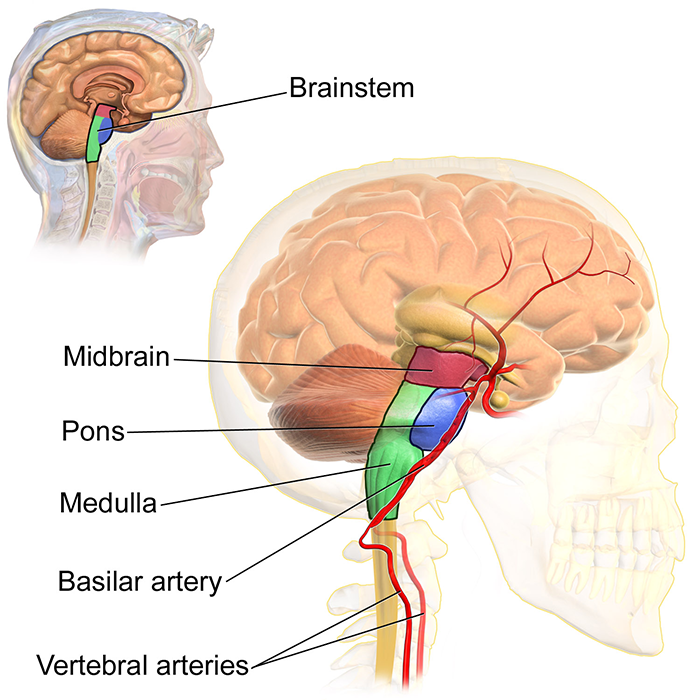 ضوارةم: نيَوانة دةماخ  Diencephalon
- لة دوو بةش ثيَكديَت 
سةلامةس. ( لانكة -   بيَشكة) Thalamus 
هاثؤسةلةمةس.  ( ذيَرلانكة - ذيَربيَشكة). Hypothalamus 
---------------------------- 
1- سةلامةس ( لانكة ):
دةكةويَتة ثيَش ناوةندى دةماخةوة ، لة دوو بةشي سثي ثيَكديَت ، دابةش دةبيَت بةضةند كؤمةلَةيةكةوة طةليَك فرمانى هةية ،
وةك ناوةنديَكة بؤ طواستنةوةى سةرجةم تةوذمة دةمارة هةستيةكان بؤ تويَكلي ميَشك جطة لة بؤنكردن.
تةوذمة دةمارة جولةييةكانى ميَشكؤكة بة سةلةمةسدا تيَدةثةرن.
سةلةمةس بةشيَكة لة ( بازنةى ثاثيز ) لة بةرثرسة لةهةنديَك لة زانياري يادطة و سؤزداري.
هةنديَك ناوكؤكةى تيَداية كة ثةيوةندى هةية بة بة ئاطابوون و ووريايي.
ناوةندى نامة هةستيةكانى تيَداية وةك ( ئازار و طةرمى و هةستى ثيَست و فشار).
هاثؤسةلةمةس ( ذيَرلانكة):
بريتية لةو بةشةى كة دةكةويَتة ذيَر لانكةوة و بة ناومادةيةكى خؤلةميَشيدا دةروات و دابةش دةبيَت بؤضةند كؤمةلةيةك ، بةشيَوةيةكى طشتى ئةم فرمانانةى هةية:
ريَكخستنى باري هاوسةنطى ناوةكى وةك ( هاوسةنطى ph و ثلةى طةرمى لةش و ثةستانى خويَن و هةناسةدان، كؤنترؤلكردنى كويَرة رذيَنةكان، كؤئةندامى ئؤتؤنؤمى، جولة .
كؤنترؤلكردنى تونيَتى و برسيَتى، خواردن و خواردنةوة، .
ريَكخستنى ماندويَتى و خةوتن – خةبةربونةوة.
رةفتاري بةرطرى كردن.
هةستى شةرةنطيَزى و رق و توندوتيذي.
هةستى وةلآمدانةوة سيَكسيةكان.
هؤرمةنةكانى ثةيوةندار بة ذيَرلانكة رذيَن: